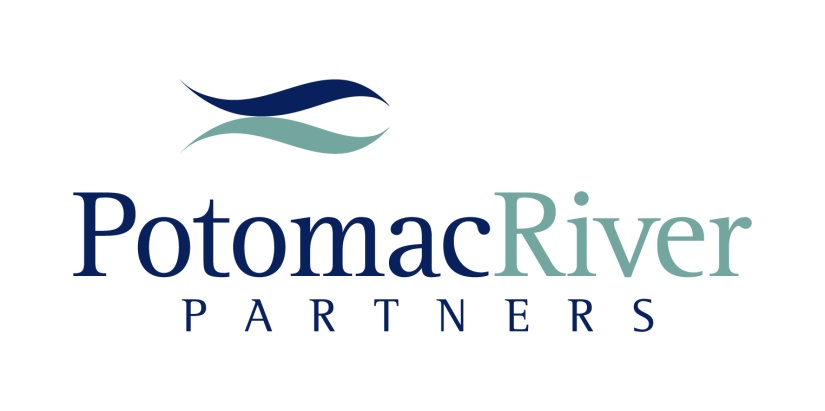 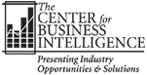 Auditing and Monitoring Strategies to Mitigate Risks of Off-Label Promotion
CBI West Coast Life Sciences Compliance Congress November 19, 2010
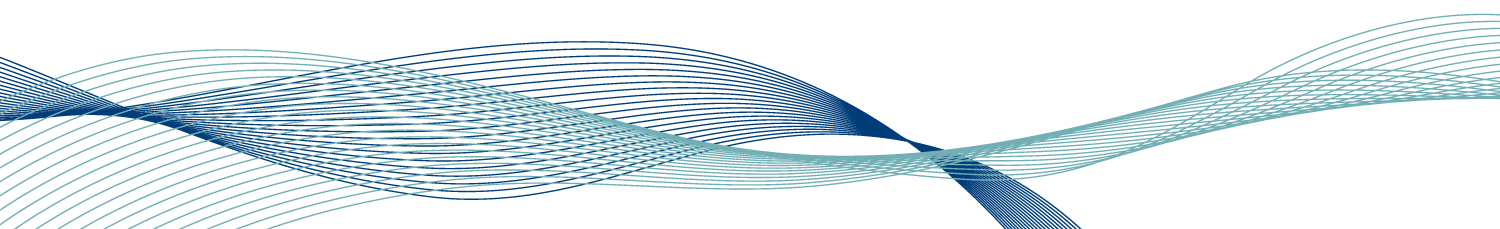 CIA Required Live Auditing/Monitoring
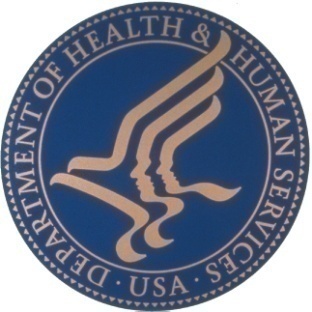 OIG-HHS has sent a strong signal…  
Auditing/Monitoring is an essential tool for compliance departments
Trend toward increasing number of audits
Speaker Program reviews began in Aug 09 with Pfizer
Variability in number of audits required
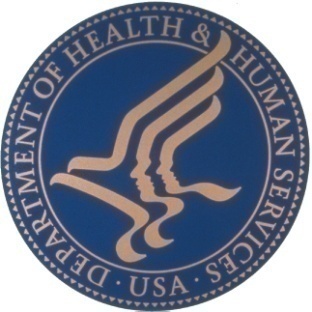 CIA Required Retrospective Auditing/Monitoring
Trend toward increasing number of required activities
Beyond sales and marketing activities
Minimum statistical scope
Records Review…
Sampling records
T&E/Agg. Spend records
Med Info
Verbatims
Call notes
E-mails 
Manager reports
*Any fee-for-service arrangement
PhRMA Code and AdvaMed
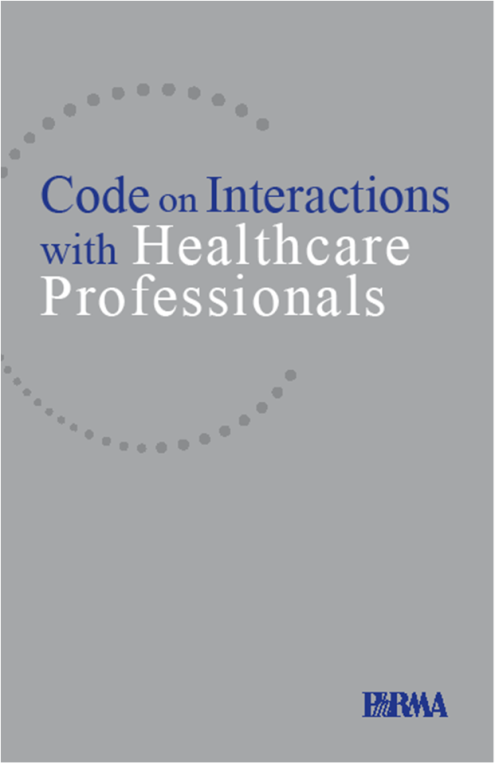 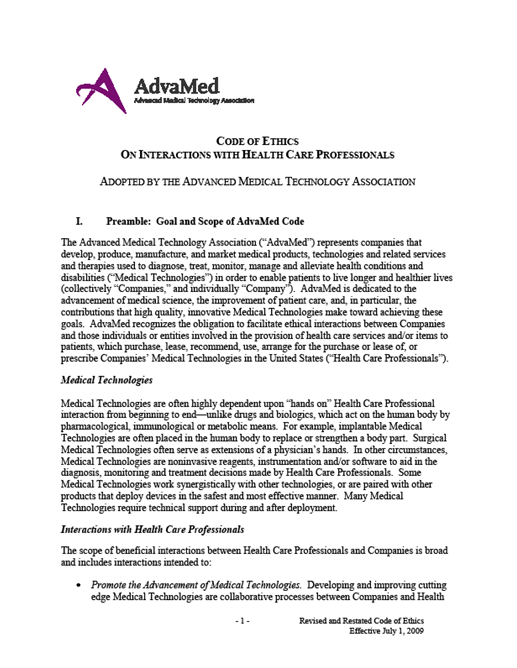 “
“
…companies should periodically monitor speaker programs for compliance with FDA regulatory requirements for communications on behalf of the company about its medicines.
Companies are strongly encouraged to follow the seven elements of an effective compliance program…(5) conducting internal monitoring and auditing…
”
”
For the purpose of this presentation, we will use the term “audit” to describe reviewing field force activities
Planning and Conducting Live Field Auditing
Scope the Audit
Assess the budget
Identify the reach and define the protocol
Select the team
Scope the Audit
Develop Materials 
Provide learning aids
Standardize tools
Educate the team
Audit 
Process
Develop Materials
Provide Results
Communicate
Set the tone
Communicate to the representatives
Communicate
Provide Results
Observations  findings
Create an audit report
Scope the Audit
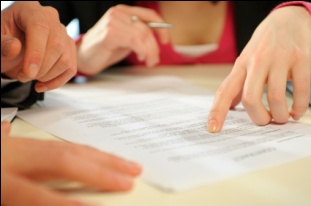 Scoping the Audit
How many audits?
Who, what or when to audit?

Key Questions
How much budget do we have?
What is the greatest risk(s)?

Create
Long term audit plan for 3-5 years to help balance resources and risks
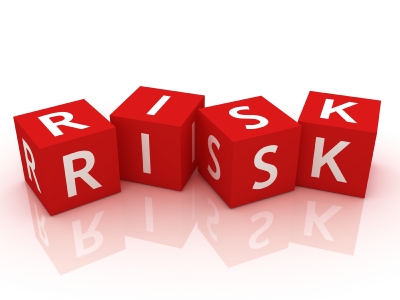 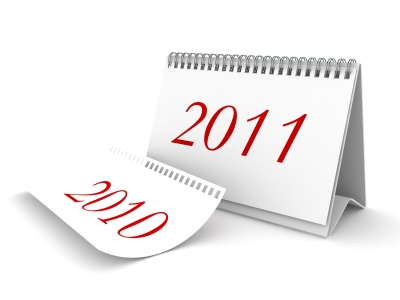 Scope the Audit: Assess the budget
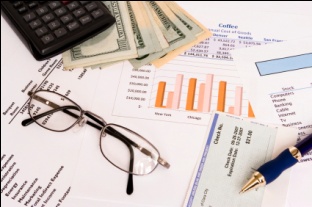 Audits are expensive
Resources and travel
Transportation, accommodations, and time out of the office




Set budget in advance
Maximizes audit dollars
Ensure you can meet the scope
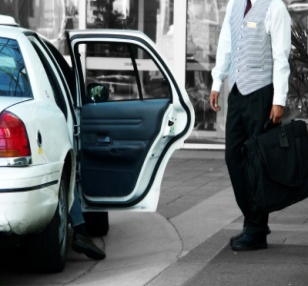 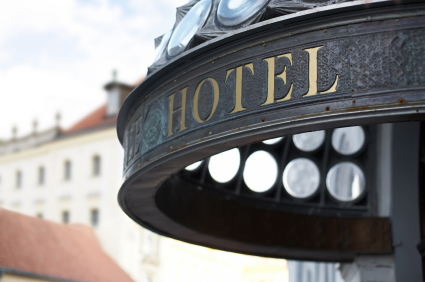 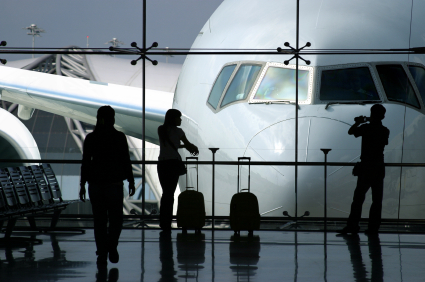 Scope the Audit: Identify the reach
Define the scope
Key considerations
What products present the highest risk?
Has a specific territory or region been investigated multiple times?
What audits have been previously conducted or planned ?
Broad focus or narrow focus, or in between
Scope the Audit: Determining Highest Risks
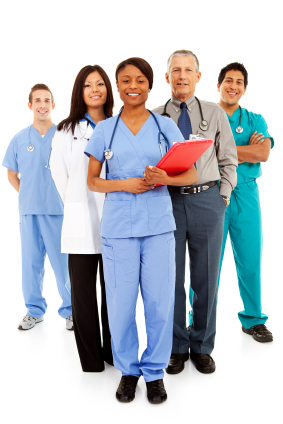 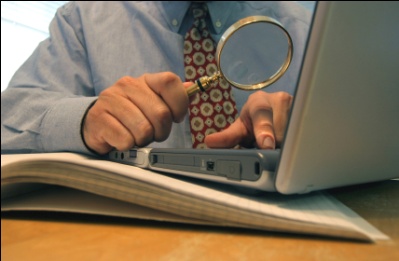 Warning Letters
Internal Findings
Off-label Indications
Identify additional areas of concern:  
Policies      Procedures      Training
HQ
Scope the Audit: Territory Selection Example
Washington
West Cities
Seattle 
Denver 
Milwaukee
St. Louis 
Houston
Montana
North Dakota
Travel Schedules
Travel to Location on Monday
Three Audit Days (Tues-Fri)
Multiple locations  via major airports

Example of 30 “Audits”
Each consisting of a ride-along and speaker program
Three days in the field for 10 weeks
Minnesota
Oregon
Maine
South Dakota
Wisconsin
Idaho
Wyoming
California
Iowa
Nebraska
Nevada
Vermont
New Hampshire
Utah
Kansas
Missouri
Colorado
New York
Massachusetts
Oklahoma
Rhode Island
Arkansas
Arizona
New Mexico
Connecticut
Michigan
Louisiana
Texas
Pennsylvania
New Jersey
Ohio
Maryland
Indiana
Delaware
Illinois
West Virginia
Virginia
East Cities
Chicago
Orlando
Raleigh
Pittsburgh 
New York
Kentucky
North Carolina
Tennessee
South Carolina
Mississippi
Alabama
Georgia
Florida
Scope the Audit: Select the Audit Team
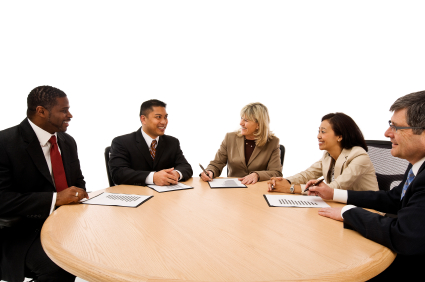 Internal or External
Understanding of:
Audit principles
Compliance issues
Product specific risks
Medical terminology
General understanding of products being audited
Project Leader
Helps coordinate logistics
Be aware of travel demands
Comfortable with the auditing
Develop of Audit Materials:  Documentation
Preparation is crucial
Formalized training and audit materials
Product information guides
FAQ’S
Audit observation sheets
Develop an audit protocol
Specific parameters being audited
Guidance for handling potential situations
Stay in scope!
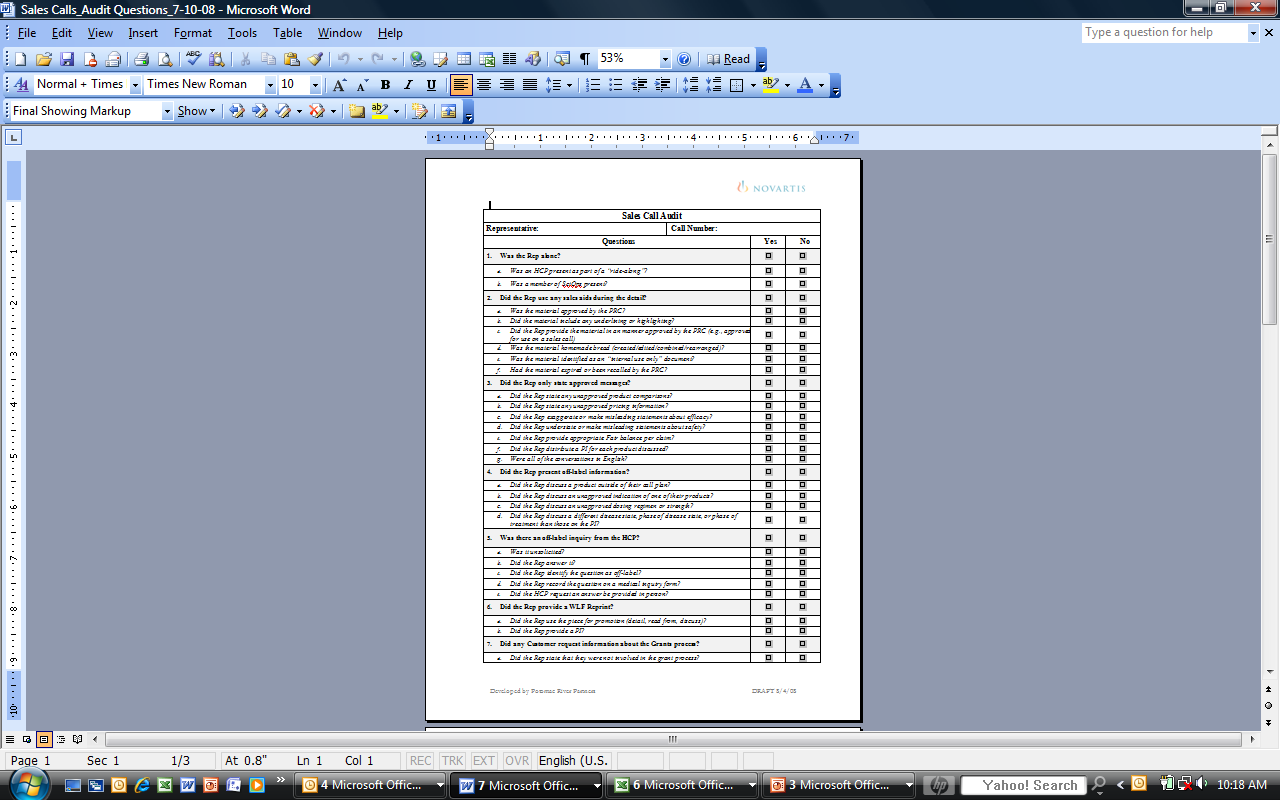 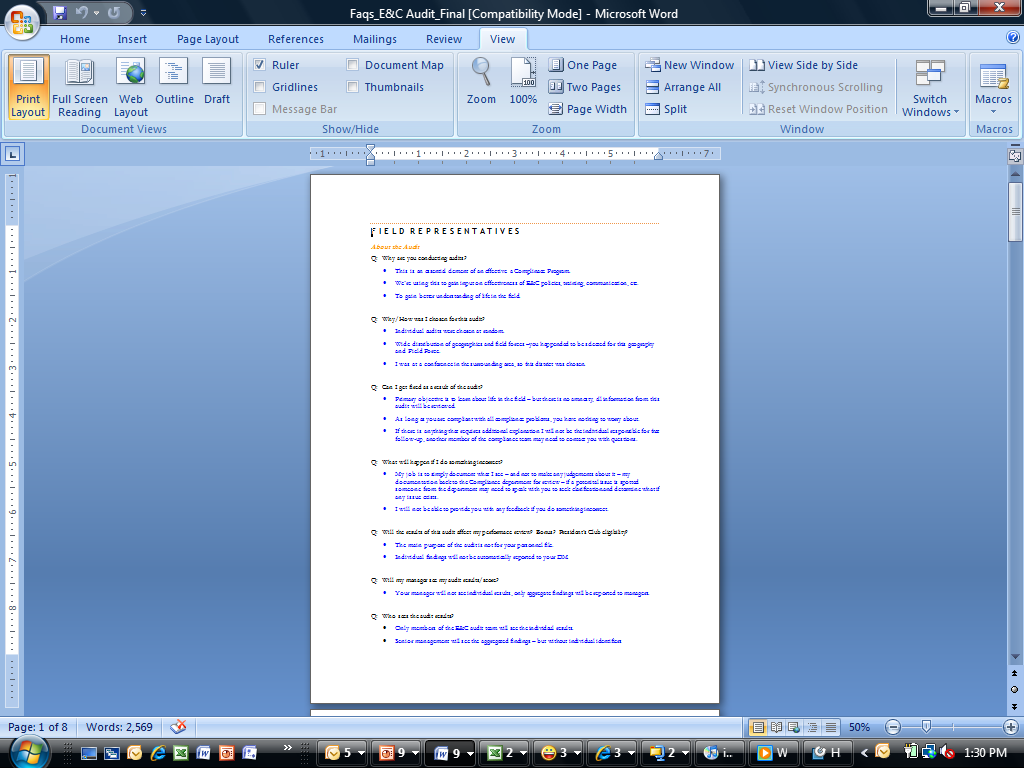 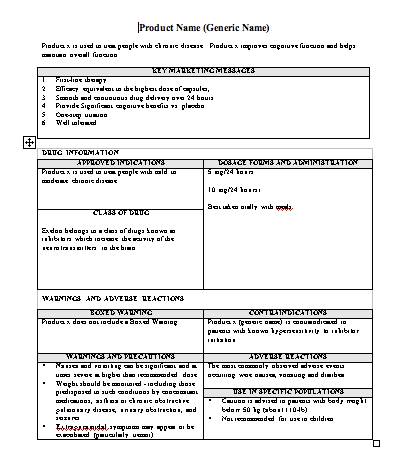 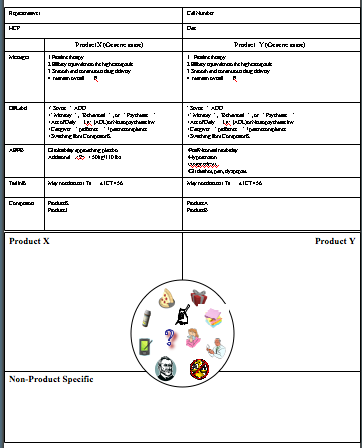 Develop Audit Materials: Training
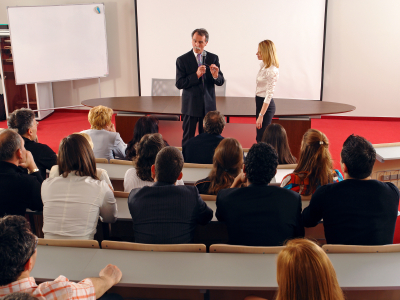 Know science behind products
Work with Medical, Legal, Regulatory and others to obtain current information
Formal training program
Scientific information about the product(s)
Scope the protocol of the audit
Appropriate interactions with sales representatives
Responses to questions from the sales representatives, HCPs, and other individuals
Auditor behavior
Train on appropriate behavior
How to introduce yourself
Communication: Set the Tone
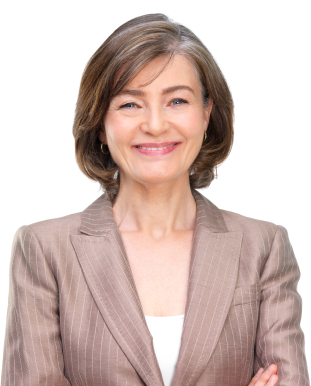 Tone at the top
Broad-based communication plan
Inform Managers
Inform Reps
Required participation
Request cooperation
Helps ensure compliance
Determine follow-ups
How information will be communicated after the audit?
Senior Management communication
Importance of the audit
Legal 
requirements
Communication: Before and During the Audit
Put the Sales Representative at Ease
Explain the purpose of the audit
Assure the representative they are not individually targeted
Focus on the audit as a compliance initiative
Non-interference
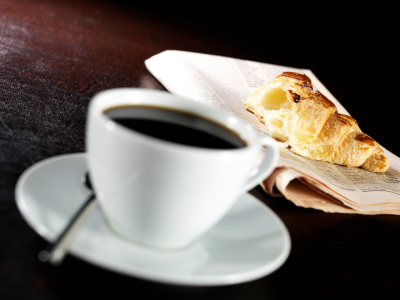 Meet with the Representative prior to starting the day
Provide Results:  Team Meetings
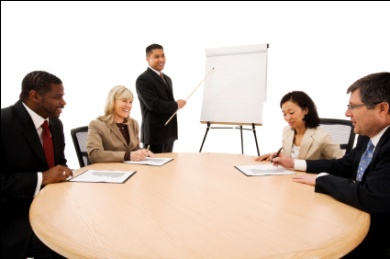 Standardization of results
Ensures consistency
Provides guidance to future auditors
Team should hold status meetings
Discuss concerns and initiated changes
Out-of-scope observations
Status meetings help the team to discuss and educate one another during the course of the audit
Audit Results: Observations vs. Findings
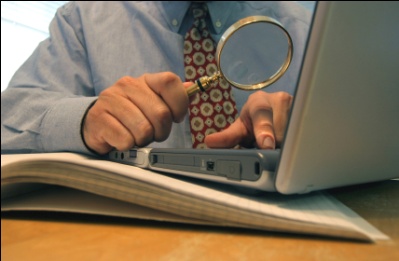 Audit Observations
Initial results that may have the potential to violate policy or law

Audit Findings
Confirmed violations of policy or law
Audit Results: Processing the Information
Previous
 audits
Quantitative Findings
Root Cause Analysis
Recommendations
Audit Results: The Audit Report
Differentiate between observations and findings
Corrective and Preventive Action (CAPA) Plan 
Fix the immediate problem (CA)
Uncover the root cause of the violation
Hypothesize then confirm underlying cause
Issue recommendation
Develop specific recommendations to limit future occurrences (PA)
CAPA
Correct
Prevent
Plan the audit for the following year(s)
Helpful Tips
Stay within scope
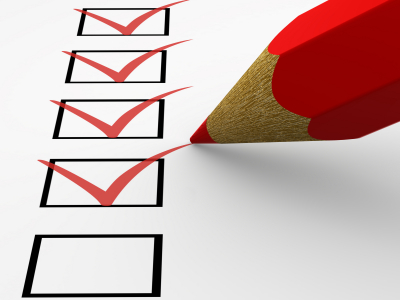 Make use of the available resources
Develop protocols for cancellations
Limit the number or auditors
Set a timeframe for follow-ups
Contact Information
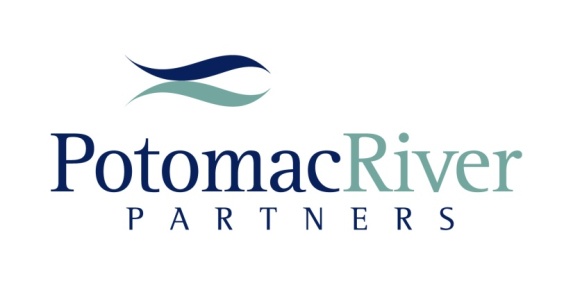 Jon Wilkenfeld
President
Dan Koerner
Consultant
Tel:  	703.430.5944
Cell: 	610.470.7616
Fax:  	703.997.7719
jwilkenfeld@potomacriverpartners.com
www.potomacriverpartners.com
Tel:  	201.850.1305
Cell: 	201.394.0532
Fax:  	360.365.1006
dkoerner@potomacriverpartners.com
www.potomacriverpartners.com